Clase III – Campo eléctrico
Física 2
ejemplo
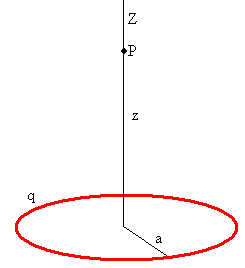 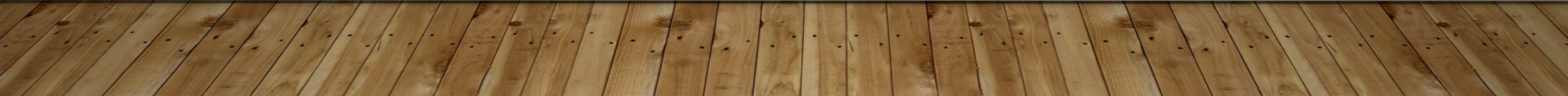 ejemplo
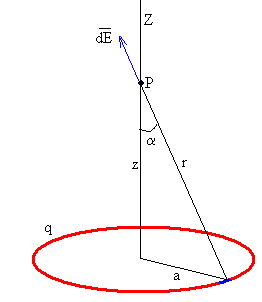 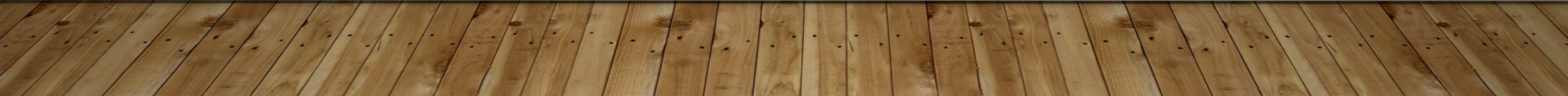 ejemplo
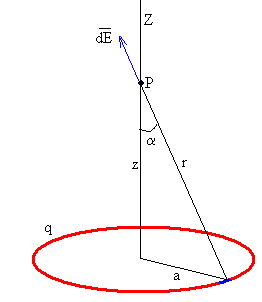 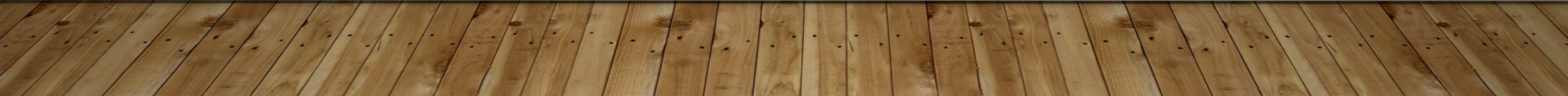 ejemplo
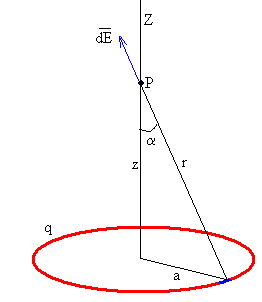 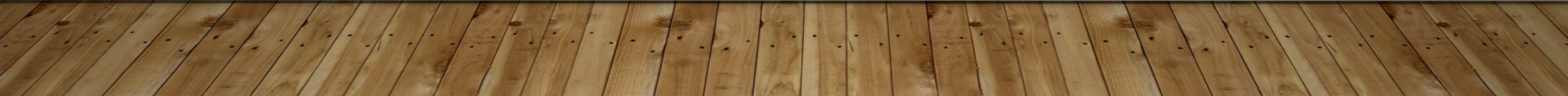 Ejemplo 2
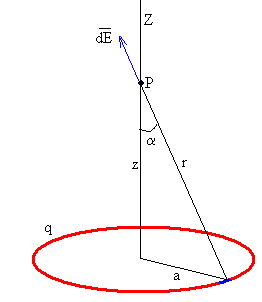 Ejemplo 2
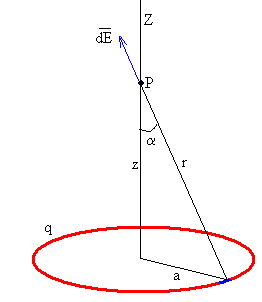 Ejemplo 2
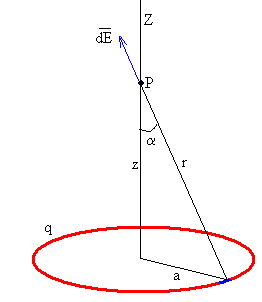 Ejemplo 2
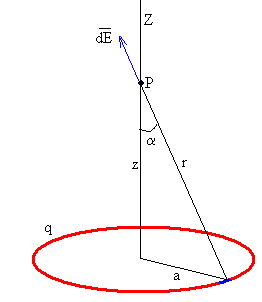 Líneas de campo eléctrico
Flujo de un campo vectorial
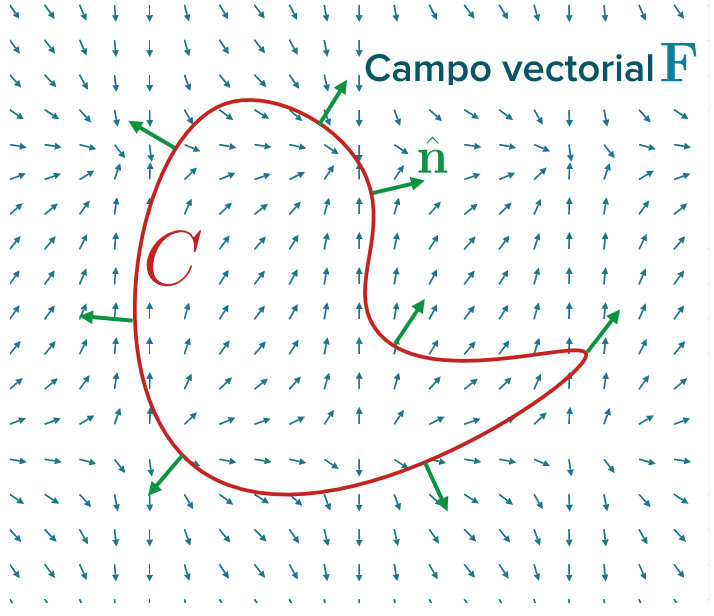 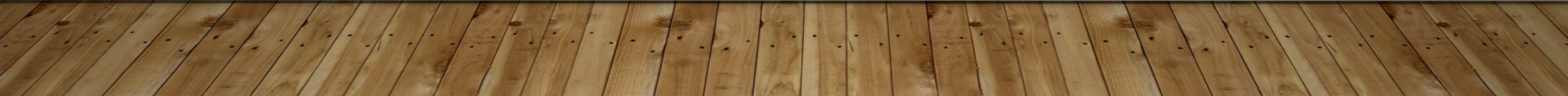 Flujo del campo eléctrico
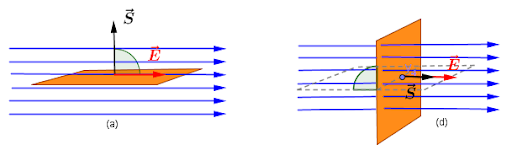 Flujo generado por una carga puntual
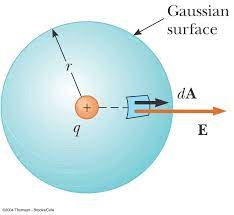 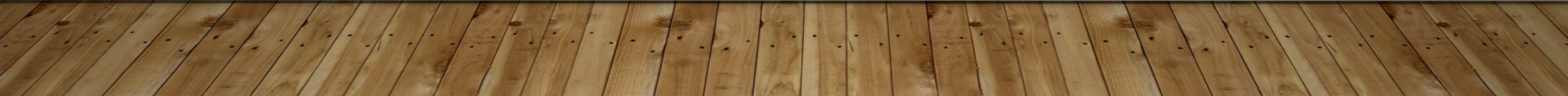 Flujo generado por una carga puntual
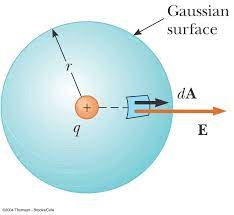 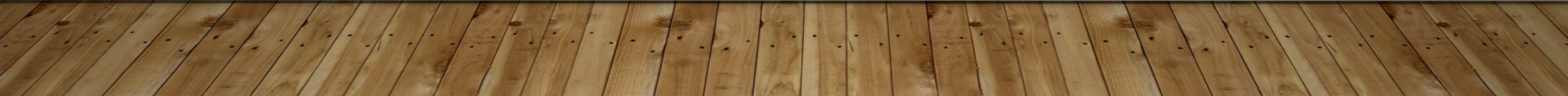 Ley de Gauss para E
Ley de gauss para e